ФРАЗЕОЛОГИЧЕСКИЙ

СЛОВАРЬ
Составила учитель начальных классов
МБОУ СОШ № 20
г. Дзержинска,
Нижегородской области
Кистанова Марина Федоровна
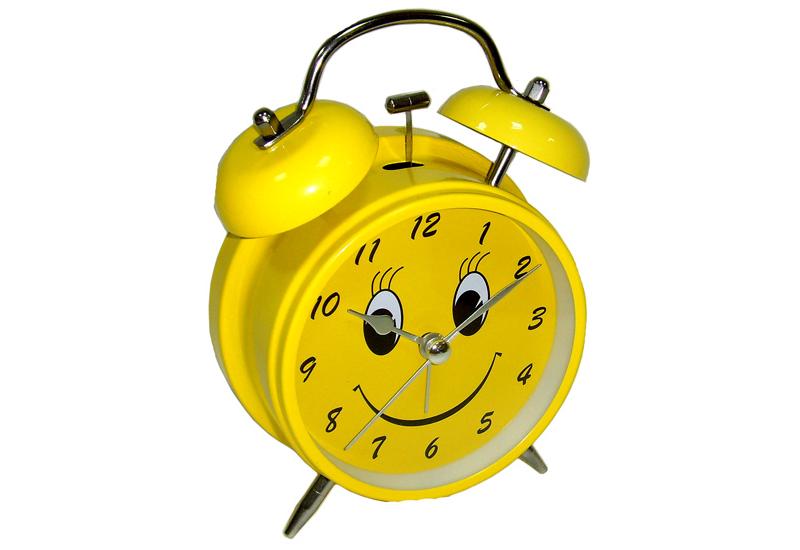 Битый час
Очень долго.

О потраченном впустую времени.
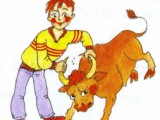 Брать быка за рога
Начинать действовать решительно, энергично и с самого главного, важного.
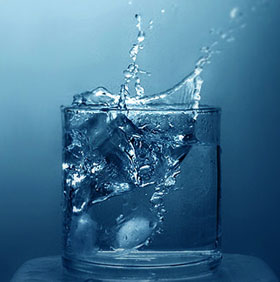 Буря в стакане воды
Спор, волнение из-за пустяковых, не стоящих внимания вопросов.
Быть на седьмом небе
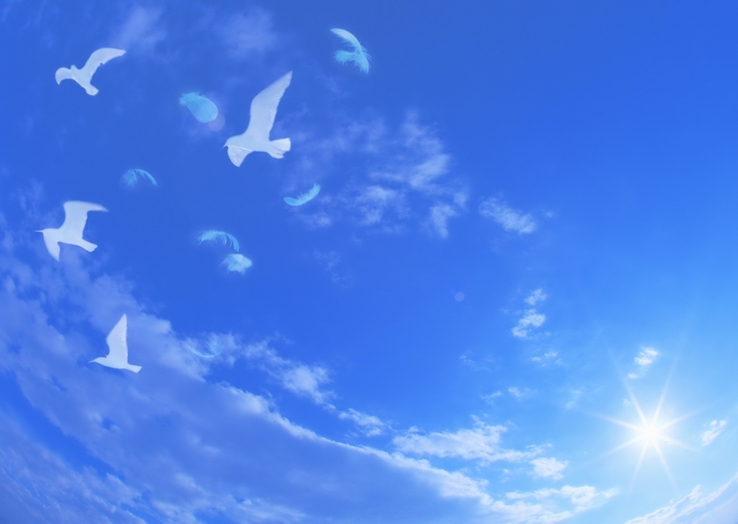 Испытывать восторг, чувствовать себя счастливым.
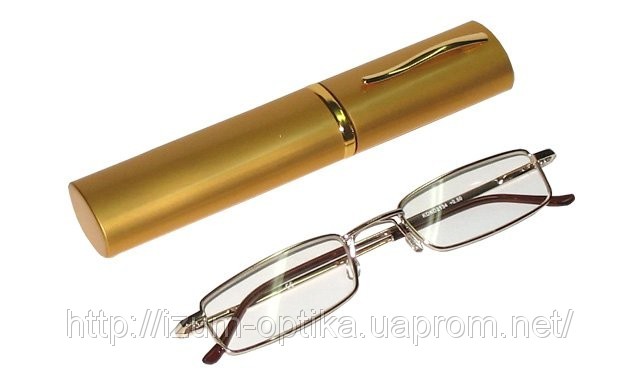 Втирать очки
Вводить в заблуждение, обманывать кого-либо;
Синонимы:

пускать пыль в глаза,  морочить голову
Выжатый  лимон
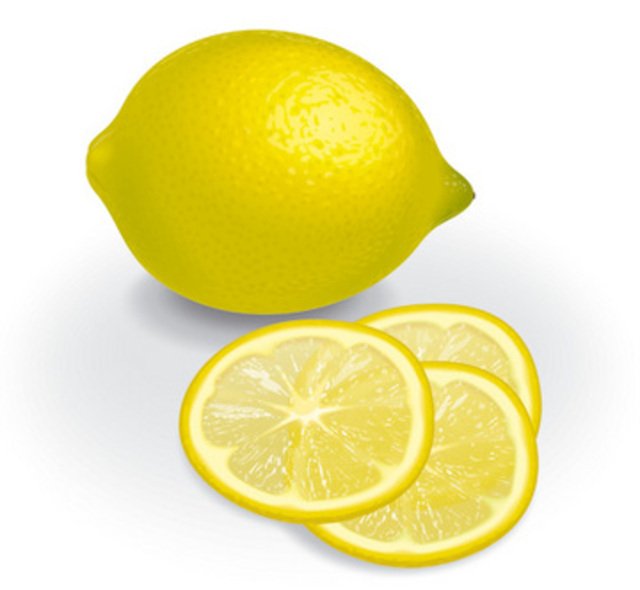 Человек, утративший физические силы или творческие способности
Первая ласточка
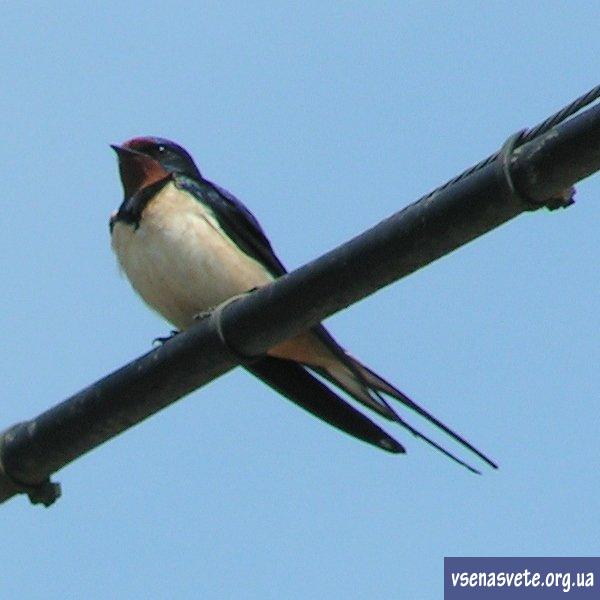 Самый первый в ряду последовавших за ним
Медвежья услуга
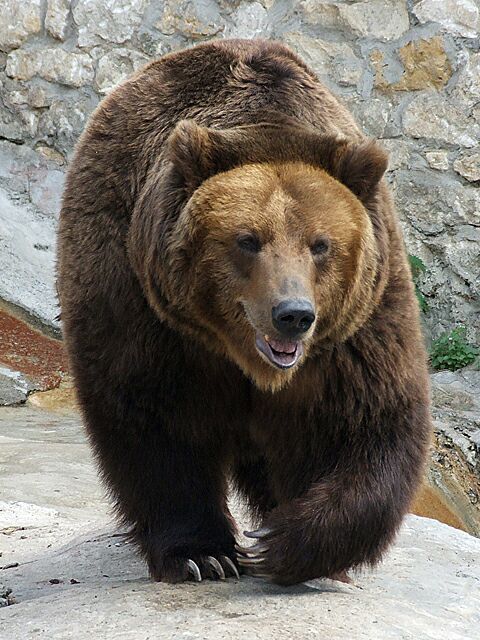 Услуга, приносящая неприятности вместо помощи
Ловить ворон
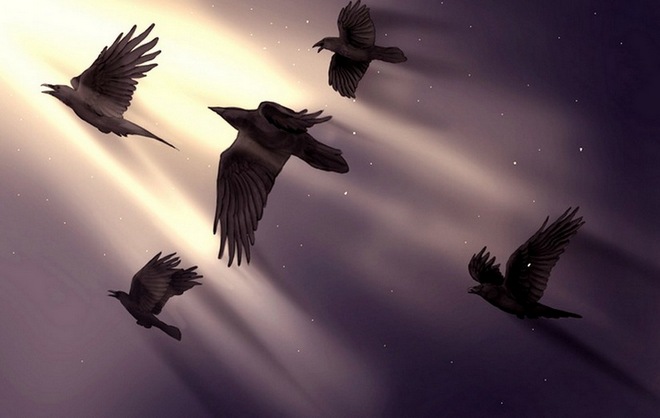 Зря тратить время, ничем не заниматься;
проявлять неуважение, быть невнимательным
Белая ворона
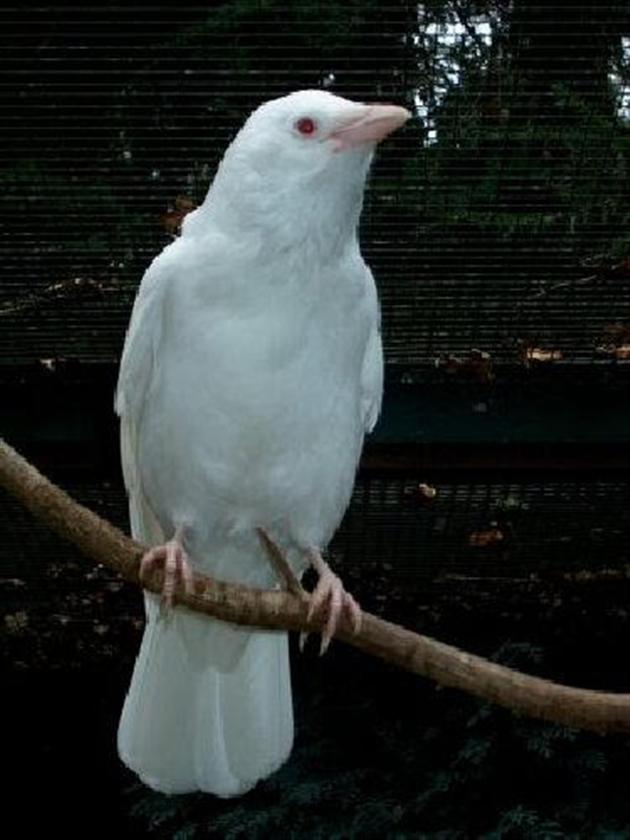 Человек, сильно отличающийся от других, не такой, как все
На всех парусах
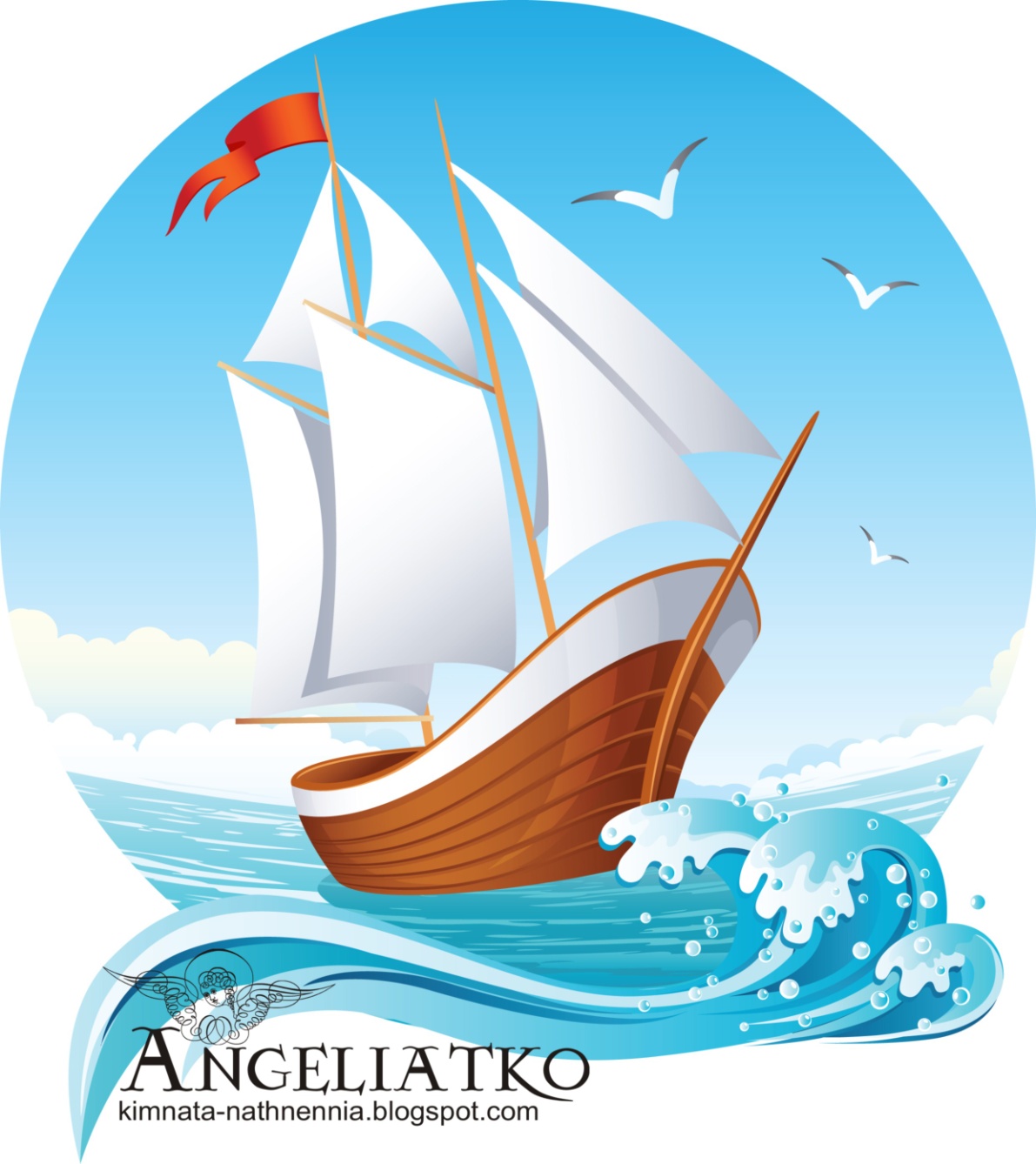 Быстро, стремительно;
Синонимы:

- во весь дух;
- сломя голову;
- со всех ног